Title
Subtitle
Presenter
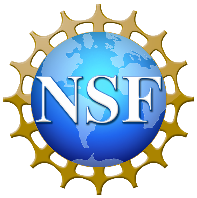 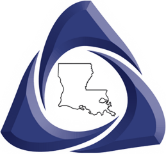 2